SHOCK
DR . HAMAD AL-QAHTANI  
MBBS , MD , CABS , FRCS
Assistant  Professor  &  Consultant
General and Hepatobiliary Surgeon
objectives
Definition of shock
Causes of shock
Pathophysiology of shock
Relationship between circulation blood and vascular compartment capacity in various shocked states
Cellular function
Neurohumoral response
Effects on individual organ systems
Principles  of  management
DEFINITION OF SHOCK
Shock exists when, despite a normal oxygen content of arterial blood, oxygen delivery fails to meet the metabolic requirements of tissues.
Shock is sometimes considered to be synonymous with hypotension.
However, it is very important to realize that hypotension is often a late sign of shock  . 
Cardiac output and oxygen delivery may be critically low, even though the blood pressure remains normal.
It is important to identify this state and intervene, if at all possible.
CAUSES OF SHOCK
1- Hypovolemic shock
A reduction in circulating blood volume may result from many conditions, including : 
hemorrhage  e.g. trauma, hematemesis,  postoperative bleeding
severe burns, dehydration  e.g. diabetic ketoacidosis
severe gastrointestinal losses due to vomiting and diarrhea 
Evaporation and Third-spacing.
2-Cardiogenic shock
It is due to failure of the heart to act as satisfactory pump inspite of  an adequate circulating blood volume .
Examples include : 
a) myocardial infarction 
b) severe valvular incompetence 
c) situations in which the heart is obstructed  (such as massive pulmonary embolism, cardiac tamponade or tension pneumothorax).
3- Neurogenic shock
This shock caused by major brain or spinal injury and may be associated with neurogenic pulmonary oedema.
4- Anaphylactic shock
This can occurs following the administration of any drug , contrast material or may be triggered by other allergies, e.g. bee sting.
Inappropriate vasodilatation is triggered, producing flushing and oedema.
5) Septic  shock
This can be brought about either by infection or by other causes of a systemic inflammatory response that produce widespread endothelial damage.
There are vasodilatation, arterio-venous shunting and micro-vascular occlusion.
These result in decreased oxygen delivery to the capillary beds of vital organs.
SEPTIC SHOCK
Commonly due to infections with Gram-negative bacteria but can be due to Gram-positive or fungi
Endotoxin from bacterial cells walls triggers a localized inflammatory cascade within the vascular compartment, which in susceptible  individual becomes systemic
The hemodynamic response is vasodilatation due to a reduction in the systemic vascular resistance
A reflex increase in cardiac output may maintain the blood pressure, and the hyperdynamic circulation results in a patient who appears deceptively well, with pink warm peripheries ( hypovolemic shock patient looks ill and cold pale extremeties) 
Significant organ hypoperfusion (splanchnic circulation) may be occurring, with arterio-venous shunting ( major case of mortality) within the capillary beds of many organs, resulting in cellular hypoxia and organ dysfunction
Vasoconstirction of splanchinic vessels (portal vessels) --- intestinal ischemia which isnt detected clinically as peripheral ischemia and will predispose to growth of bacteria ( bacterial translocation)
PATHOPHYSIOLOGY OF SHOCK
Irrespective of the aetiology underlying a low-output state (either hypovolaemia or pump failure), the sympathetic stimulation and catecholamine release that occurs result in a similar clinical picture
Prolonged sympathetic overactivity and catecholamine release, due either to unrecognized shock or to a inability to correct the precipitating cause, will lead to organ failure .
In septic shock, elevated levels of circulating vasoctive substances result in vasodilatation and a fall in  systemic vascular resistance.
MACROCIRCULATION
The classic signs associated with a low-output state are cold, pale, clammy skin and collapsed peripheral veins.
These signs occur because low blood pressure causes catecholamine release from the adrenal medulla.
The resultant increase in heart rate, myocardial contractility and systemic vascular resistance helps to maintain blood pressure.
However, it also causes clinically obvious peripheral vasoconstriction and less obvious splanchnic hypoperfusion.
It is this reduced blood supply to the gut which implicated in many of the complications associated with prolonged or untreated shock.
There is also a reduction in renal cortical blood flow, which stimulates the rennin-angiotensin system.
The resultant elevated levels of circulating angiotensin II further contribute to systemic vasoconstriction.
In a patient with septic shock, elevated levels of circulating vasoactive substances result in vasodilatation and a fall in systemic vascular resistance.
The cardiovascular response is a reflex tachycardia and increased cardiac output, so that patients demonstrate a hyperdynamic circulation with warm pink peripheries and vasodilatation.
Fit young patients may compensate for these changes relatively well, although oxygen delivery and utilization at a capillary level are compromised.
Relationship between circulating blood and vascular compartment capacity in various shocked statesSEPTIC AND ANAPJYLACTIC SHOCK : NORMAL CIRCULATING BLOOD VOLUME, BUT INCREASE VASCULAR CAPACITY DUE TO VASODILATIONcardiogenic shock:normal circulating blood volume but decrease intravascular capacity due to vasoconstrictionhypovolemic shock: if compensated circulating blood volume normal but intravascuar capacity is reduced due to vasoconstriction if uncompensated both are reduced
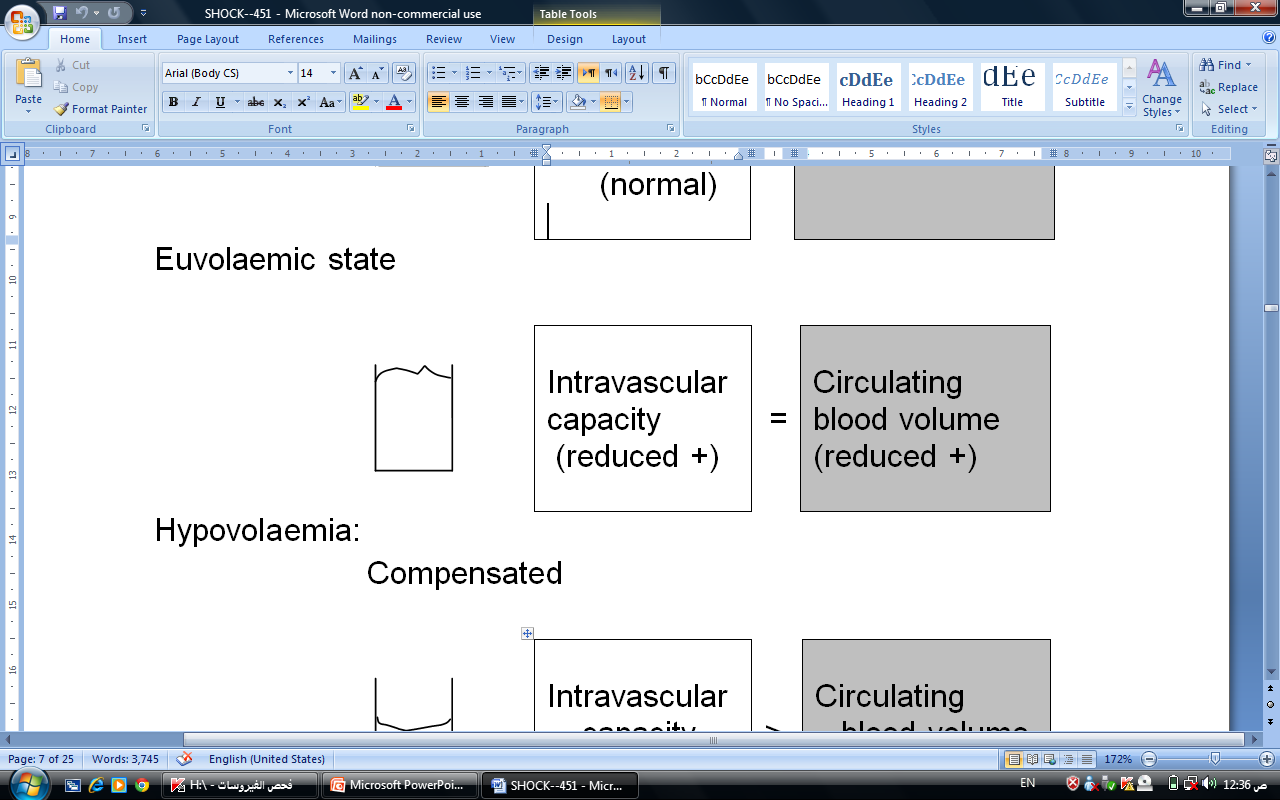 As cardiogenic shock is also a low-output state, the physiological changes are similar to those seen with severe hypovolaemia but on a background of normo-volaemia. 
If there is associated left ventricular failure, then there may be increased pressure in the pulmonary veins, resulting in pulmonary oedema that may manifest itself as tachypnea and shortness of breath. 
 Right-sided heart failure may be present in isolation or as a consequence of left-sided failure leading to an elevation in central venous pressure
MICROCIRCULATION
Irrespective of the aetiology, the microcirculatory abnormality is an imbalance between the supply of  and demand for oxygen at a cellular level.
Vasoconstriction, seen in early hypovolemic and cardiogenic shock, results in constriction of capillary beds, helping to maintain a satisfactory mean arterial pressure.
This mechanism also produces a fall in the capillary hydrostatic pressure, encouraging a net transfer of fluid from the interstitial space into the vascular compartment in an attempt to augment the decreased circulating blood volume.
This results in a high vascular resistance in non-vital organs: specifically, skin, muscle and gut.
Reduced skin blood flow can be identified by an increase in the difference between core and peripheral temperature.
Falls in muscle and splanchnic blood flow are not so easily detected.
In the case of septic shock, the characteristic fall in systemic vascular resistance reflects a pathological increase in arterio-venous shunts in tissue capillary beds.
This diversion of oxygenated blood away from capillary beds, together with an increase in capillary permeability, contributes to tissue hypoxia, which is reflected by an elevated lactate and associated metabolic acidosis.
These microcirculatory responses to  shock will be modified by underlying cardiovascular disease, such as hypertension or atherosclerosis, and this explains why elderly patients frequently do not demonstrate the classic signs mentioned above and may decompensate at an earlier stage in the process.
If shock remains uncorrected, the local accumulation of the products of anaerobic metabolism, such as lactic acid and carbon dioxide, together with the release of vaso-active substance from the endothelium, reverses the sympathetic effects and leads to pre-capillary vasodilatation.
However, if there is persistent post-capillary venoconstriction, then the result is pooling of blood within the capillary bed and endothelial cell damage secondary to the presence of stimulants, such as microemboli, vasoactive substances, activated leucocytes and complements.

Vessel permeability increase with the loss of fluid from the capillary into the interstitium, resulting in oedema.
Vessel permeability increase with the loss of fluid from the capillary into the interstitium, resulting in oedema.
Hemoconcentration means increased viscosity and this adds to the already increased viscosity associated with low-flow states.
These conditions predispose to reduced red blood cell deformability and a tendency for red blood cell and platelet aggregation.
A combination of microemboli and increased local levels of noradrenaline (norepinephrine), prostaglandins and thrombin, together with capillary endothelial damage on a background of low flow and increased viscosity, sets the scene for platelet aggregation and clot formation within the capillary beds.
This will further exacerbate existing tissue ischemia and oedema, contributing to ongoing damage to organs.
At the capillary level, the activation of coagulation that is occurring in many tissue beds results in consumption of both platelets and coagulation factors, leading to abnormal clotting with thrombocytopenia and prolonged prothrombin and activated partial thromboplastin times.
A parallel activation of the fibrinolytic pathway via plasminogen results in a breakdown of these intracapillary clots and an elevation in the circulating levels of fibrin and fibrinogen (D-dimers). ( d-dimer is diagnostic )
The somewhat paradoxical finding of increased capillary coagulation and systemic anti-coagulation on a  background of thrombocytopenia and elevated levels of D-dimers is referred to as disseminated intravascular coagulation (DIC).
This serious abnormality of coagulation is uncommon and tends to be associated with more severe cases of shock, especially if there is underlying sepsis ( late shock )
CELLULAR FUCNTION
Hypoxia result in anaerobic metabolism with limited ATP production (the energy source for the majority of active processes within the cell ) with continuous lactic acid accumulation in the systemic circulation and can be monitored biochemically( lactic acidosis ) (if persistent high levels of lactic acid in blood reflect uncompensated shock and non-responding to treatment)
In the absence of significant renal or liver disease, serum lactate concentration is a useful marker of cellular hypoxia and systemic oxygen debt.
Sodium is a  predominantly extracellular ion and the cell membrane 'sodium pump' is central to the maintenance of cellular homeostasis.
The movement of the sodium ion against a concentration gradient is an active process requiring ATP.
Any reduction  in the ATP supply will lead to intracellular accumulation of sodium.
This in turn results in an osmotic gradient across the cell membrane, encouraging cell oedema.
When this is combined with the failure of other vital cell functions and the breakdown of lysosomal membranes, leading to the release of enzymes, cell death becomes the inevitable consequence.
If the pathophysiological changes responsible for these cellular alterations are widespread and remain uncorrected, multiple organ failure (MOF) supervenes and recovery is unlikely.
NEUROHUMORAL RESPONSE
Many of the clinical signs of shock reflect the central nervous system's attempt to preserve oxygen delivery to vital tissues by maintaining 
An adequate circulating blood volume 
Cardiac output 
Perfusion pressure.
Multiple afferent inputs (arterial and venous pressures, vascular volume, osmolality, acidosis, pain, anxiety and tissue damage) trigger an increase in sympathetic outflow activity, leading to peripheral sympathetic stimulation and increased circulating catecholamines from the adrenal glands.
This increase in sympathetic activity results in a diversion of blood from the renal cortex to the medulla and stimulates the juxtaglomerular cells to release rennin.
This in turn activates the rennin-angiotensin cascade, leading to elevated circulating levels of the  potent vasoconstrictor angiotensin II.
In the attempt to maintain the circulating blood volume, angiotensin I  stimulates the Adrenocortical release of aldosterone, resulting in increased sodium and water retention.
This early endocrine response is followed by elevations in the concentrations of a number of other stress hormones.
Antidiuretic hormone (ADH) acts on the distal tubules of the kidney to conserve water.
Adrenocorticotropic hormone (ACTH) stimulates the adrenal cortex to release cortisol, which plays a major role in the initial protection from the effects of hypovolaemia.
Elevated levels of growth hormone and glucagon can also be detected.
The combined effect of this complex neurohumoral response is to activate mechanism that will help to maintain an adequate circulating blood volume and, by mobilizing energy reserves in the form of increased blood glucose, prepare the body for stress.
EFFECTS ON INDIVIDUAL ORGAN SYSTEMS
Intrinsic organ autoregulation, combined with increase in sympathetic activity and circulating catecholamines, is the major compensatory mechanisms responsible for the maintenance of an adequate perfusion and oxygen supply to vital organs.
This occurs at the expense of both the periphery and non-essential organs.
However, these 'sparing' mechanism have limits and, in the case of severe, prolonged and uncorrected shock, the clinical effects of vital organ hypoperfusion become apparent.
Kidneys

Oliguria: < 0.5ml/kg/hr.
Acute renal failure
     - Increasing blood urea, creatinine and acidosis
     - Anuria : acute tubular necrosis (ATN)
     - High-output renal failure
Lungs
Hypovolaemia
     - Alveolar ventilation/perfusion (V/Q) mismatch, leading    to hypoxia; reversed by increasing F102
Cardiogenic
     - Pulmonary oedema: increased proportion of cardiac output through alveoli that are not ventilated, leading to an increase in shunt (Qs/Qt), increasing hypoxia which may not respond to increasing F102.
Heart
Decrease in diastolic pressure → fall in coronary perfusion pressure
 Increase in heart rate → decrease in period of diastolic → decreased coronary blood flow
Reduced oxygen delivery → ischemia → increased excitability
Depressed contractibility
Acidosis, electrolyte disturbances, hypoxia → Dysrhythmias
Gut
Hypoperfusion ↓ breakdown of gut mucosal barrier 
Translocation of bacteria / bacterial wall contents into blood stream
Liver
 The liver is somewhat protected from ischemic damage by its dual blood supply from the portal vein and hepatic artery.
A significant elevation in serum transaminase levels indicates a major hepatocellular ischemic-hypoxic injury, and, is more commonly observed in severe cardiogenic shock and hepatic venous congestion.
Irrespective of the aetiology of the shock state, the presence of biochemical (elevated transaminases) and hematological (prolonged prothrombin time) markers of severe liver damage suggests a very significant insult that carries a very poor prognosis.
PRINCIPLES  OF  MANAGEMENT
Resuscitation should not be delayed because of lack of a diagnosis;
 however, ultimate treatment success will depend largely on the detection and management of the cause of shock.
HYPOVOLAEMIC SHOCK
Classification.  
The blood volume of a 70 kg man is approximately 5 L or 80 ml/kg.  Hypovolemic shock can be divided into four categories, depending on the amount lost :
  I < 750 ml or < 15%
  II 750 – 1500 ml or 15 – 30%
  III 1500 – 2000 ml or 30 – 40%
  IV > 2000 ml or > 40%.
Symptoms and signs.
The symptoms and signs are relate to the amount of blood lost:
CLINICAL  ASSESSMENT
HISTORY
From patient or witness
It may often prove impossible when the patient's consciousness is impaired from head injury , alcohol , drugs or direct result of cerebral hypoperfusion.
Examination
Obvious and unobvious volume loss
Cardiovascular assessment ( patient's color , pulse , cold and clammy peripheries , capillary refilling , blood pressure , JVP  ).
Class –I           Minimal symptoms – mild tachycardia
Class –II          Tachycardia > 100, tachypnea, decreased pulse pressure, pale, sweaty, cold peripheries
Class –III    Classic symptoms of shock – tachycardia > 120, hypotension, tachypnea, pallor,cold  peripheries, decreased conscious level, oliguria
Class -IV       Immediate threat to life – tachycardia > 140, hypotension (unobtainable diastolic), pallor, cold peripheries, unconscious (>50%), anuria.
Treatment:
1) ABC --Ensure an adequate airway.  Deliver 100% oxygen by mask.  If comatose, intubate.
2) Keep the patient recumbent and elevate the foot of the bed
3) Two large-bore intravenous catheters ( 16 G or larger ) , ideally in the antecubital fossa .
4) Restore circulating volume with crystalloid initially ( Ringer lactate or normal saline ) or plasma expanders and  blood as indicated . ( RL better than noramal saline especially in class 3 and 4  coz it contains bicarbonate so liess likely to cause hyperchloremic metabolic acidosis)
5) If the cause of shock is hemorrhage , take blood for cross-matching , hemoglobin , hematocrit  , coagulation profile .
If comatosed and patient is bleeding start treating immediately before looking for underlying cause ( treat symptomatically)
6) Compression of any obvious external hemorrhage,.
7) Insert a central venous line to monitor CVP and to assess the response to  	fluid administration especially in patient with cardiac disease .
8)  Insert a urinary catheter to monitor urinary output.
Normal urine output .5 ml/min in adults
9) Establish basic observations of temperature, pulse, BP, respiratory rate and level of consciousness and urinary output.
10) The underlying cause of the shock should be ascertained and definitive treatment planned.  Failure of resuscitation may be due to persistent massive hemorrhage.  Surgical intervention is often necessary.
11) Analgesia should be given to trauma patient to relieve the pain  and also to reduce the associated sequelae of anxiety and sympathetic over activity that may to the pathophysiological derangements underlying the shocked state .
 There is no place  for subcutaneous or intramuscular administration of analgesia in hypovolemic shocked patients  as the reduced peripheral blood flow results in unreliable and unpredictable absorption . Must be given IV to decrease side effects and toxicity , if given IM or subcutaneously while vessels are vasoconstricted the drug will accumulate and will not reach the systemic circulation requiring higher doses. After resuscitation the accumulated drug will gush  into the systemic circulation leading to toxicity   
Conscious level and respiratory function should be monitored in patients receiving parentral opiates .
FREQUENT CLINICAL MONITORING OF THE PATIENT VOLUME STATUS AND ORGAN PERFUSION
Blood pressure measurement
ECG monitoring
Pulse oximetry
Core to periphery temperature gradient
Urine output
CVP measurement
In isolation, single measurements are not helpful. 
They become useful when used in combination with the findings of the clinical examination to confirm the clinical impression. 
Repeated measurements over time, trends and patterns, together with the changes associated with therapeutic interventions, increase their usefulness.
SEPTIC SHOCK
The principles of resuscitation in septic shock are:
Volume replacement in order to maintain the cardiac preload of CVP
The administration of oxygen to optimize total body oxygen delivery
Maintaining a blood pressure that would be considered appropriate for the individual patient, in the hope that it might ensure adequate organ perfusion
Investigating the cause of sepsis
SURVIVING SEPSIS
1.Recognize severe sepsis/septic shock
2.Measure serum lactate (arterial) most sensitive in measuring response of treatment
3.Resuscitation:
A:airway—if patient obtunded, consider intubation for protection
B:breathing—high-flow oxygen (minimum 40%)
C:circulation—central venous pressure (CVP) 8-12 mmHg
Mean arterial pressure (MAP)>65 mmHg
Urine output>0.5 ml/kg/hr
4.Microbiology:specimens—blood,sputum,urine,wound,pus
5.Antibiotic:early,empirical
6.Source:identification and control (surgical and/or radiological)
Ex appendicitis or abscess need surgery as definitive treatment and antibiotics is an adjuvants 
7.Consider adjuvants:
Steroids—if patient requiring high-dose inotropes
Activated protein C:endogenous anticoagulant with anti-inflammatory properties
Against the background of a high cardiac output, an intravenous infusion of a vasoconstrictor, such as noradrenaline (norepinephrine), may be considered.
In the most severe cases, where there is evidence of organ dysfunction despite aggressive resuscitation and cardiovascular monitoring, admission to an intensive care unit (ICU) for additional monitoring and/or organ support may be indicated. All shock patients should be treated in ICU for full monitoring
Although an infective agent is frequently implicated, this is not case always and SIRS can be associated with non-infective conditions such as severe pancreatitis, trauma or vasculitis.
Where an infective organism is being considered, common sites are the chest, abdomen and urinary tract.
Blood cultures, together with appropriate samples (urine, sputum, discharges), should be sent for urgent Gram staining, culture and sensitivities.
Where the source is not obvious, repeated blood cultures should be obtained, and consideration should also be given to a typical organism and, in certain groups of patients (the immunocompromised), infections with fungi.
Multiresistant organisms may be responsible in patients who have received broad-spectrum antibiotics or those who have had long hospital stay.
In the case of many intra-abdominal conditions, antibiotic therapy should only be considered as a supplement to surgical intervention.
Initial therapy is usually empirical, with a broad-spectrum antibiotic to cover the most likely organisms.
Following bacteriological culture and sensitivity, the antibiotic may have to be changed or the spectrum narrowed.
CARDIOGENIC SHOCK
The clinical diagnosis of pump failure is made on the basis of a low-output state similar to that seen with hypovolaemia on a background of an adequate circulating blood volume (high jugular venous pulse, or JVP). 
Following the diagnosis, the patient should be moved to a high-dependency area for continuous monitoring of blood pressure, ECG. 
      Sa02, CVP and urine output.
Cardiogenic shocked patients should be treated in a cardiac care unit. You may need to give thrombolytics
Immediate therapy may include the administration of high-flow oxygen (minimum 40%), together with intravenous opiates (morphine in 1-2 mg increments) to control pain, reduce anxiety and produce vasodilatation.
The presence of severe metabolic acidosis will contribute to poor myocardial function, which will not improve until there is an increase in cardiac output. 
The administration of small volumes of 8.5% sodium bicarbonate (50-100 ml), together with the regular monitoring of acid-base status and serum sodium, will allow for temporary pharmacological correction in the hope that this will result in an improvement in myocardial contractility, reflected in an increase in cardiac output.
Should these simple measures fail to improve the patient's clinical status, transfer to a coronary or intensive care area should be considered, as additional invasive monitoring in the form of a pulmonary artery flotation catheter, together with the intravenous administration of vasodilators and/or inotropes, may be required in order to optimize myocardial function.
Along with cardiovascular monitoring and support, the clinical diagnosis should be confirmed. 
This will require serial 12-lead ECGs and cardiac enzyme estimations to confirm myocardial damage.
A transthoracic echocardiogram will give useful information on the state of left ventricular contractility, as well as excluding other  cardiac causes of cardiogenic shock, such as pericardial tamponade, acute valve rupture and massive pulmonary embolus.
ANAPHYLAXIS
Stop administration of causative agent (drug/fluid/contrast)
Call for help
Lie patient flat, feet elevated
Maintain airway :give 100% 02
Adrenalin (epinephrine) 2nd line after resuscitating with fluid 
0.5-1.0 mg (0.5-1.0 ml of 1:10 000) i.v.
50-100 µg (0.5-1.0 ml of 1:10 000) i.v.
Repeated doses titrated against response
 Intravascular volume expansion with crystalloid or colloid
 Second-line therapy
Antihistamine: Chlorphenamine 10-20 mg slow i.v
Corticosteroid: Hydrocortisone 100-300 mg i.v.
Consider catecholamine infusion
ADVANCED MONITORING AND ORGAN SUPPORT
CARDIOVASCULAR SUPPORT
RESPIRATORY SUPPORT
RENAL SUPPORT
CARDIOVASCULAR SUPPORT
Intra-arterial measurement of blood pressure
Pulmonary artery flotation catheter (PAFC)
Gastric tonometry
Vasoactive drug administration
Many drugs can be used in a critical care setting to overcome the pathophysiology of shock e g. Dopamine , Dobutamine , Adrenaline , and  Noradrenaline
RESPIRATORY SUPPORT
Increasing the fraction of inspired oxygen from room air (21%) by administering supplemental oxygen (40-60%) by facemask.
Intubation and ventilation for some patient with severe hypoxia
RENAL SUPPORT
CONTINOUS VENO-VENOUS HAEMOFILTRATION (CVVH) 
 INTERMITTENT HAEMODIALYSIS
Thank YOU
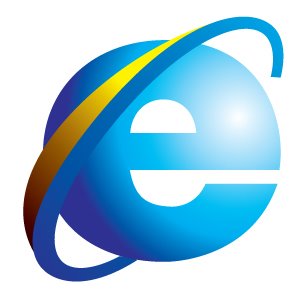 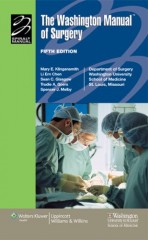